«Рад и горжусь, что оканчиваю свой долгий жизненный путь, сотрудничая с таким мастером»

Мариус Иванович Петипа
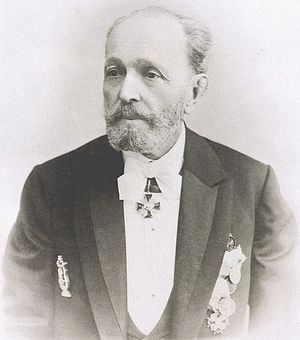 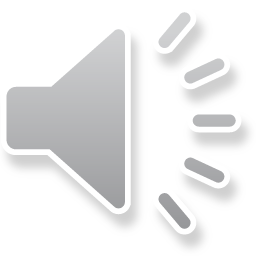 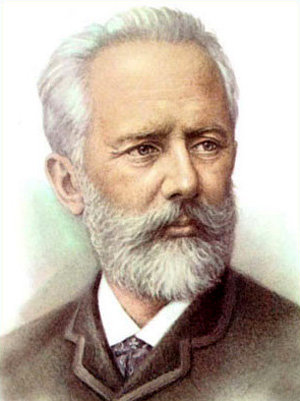 Петр Ильич Чайковский 
(1840-1893)
«Лебединое озеро» 
1877 год Москва
Чешский хореограф Вацлав Рейзингер поставил "едва ли не самый казённый, скучный и бедный балет, что дается в России". 

Герман Ларош
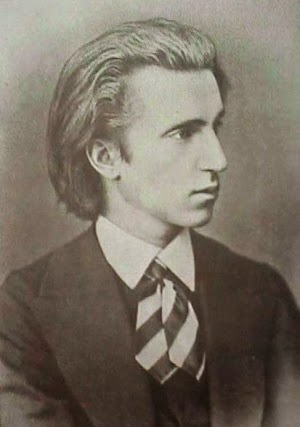 Одетта   Одиллия
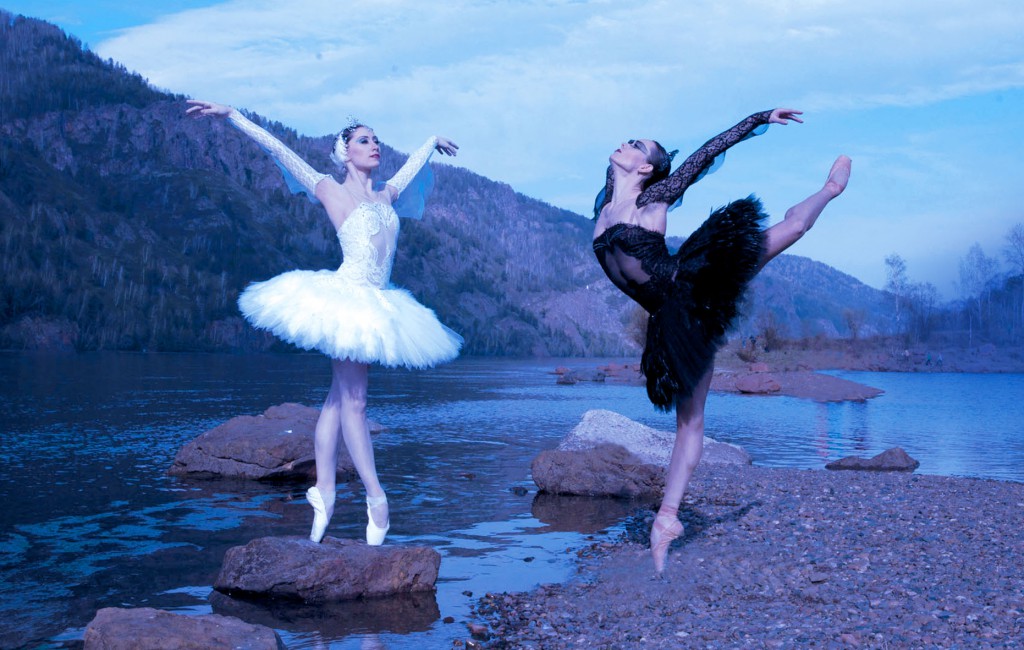 Пьерина Леньяни
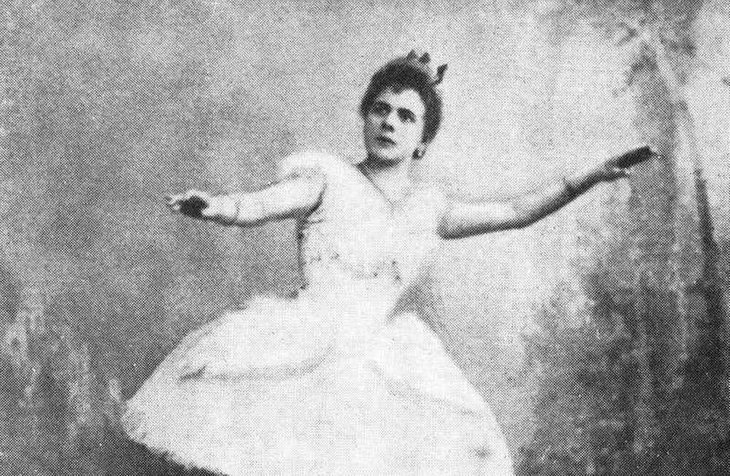 Зигфрид                  Ротбарт
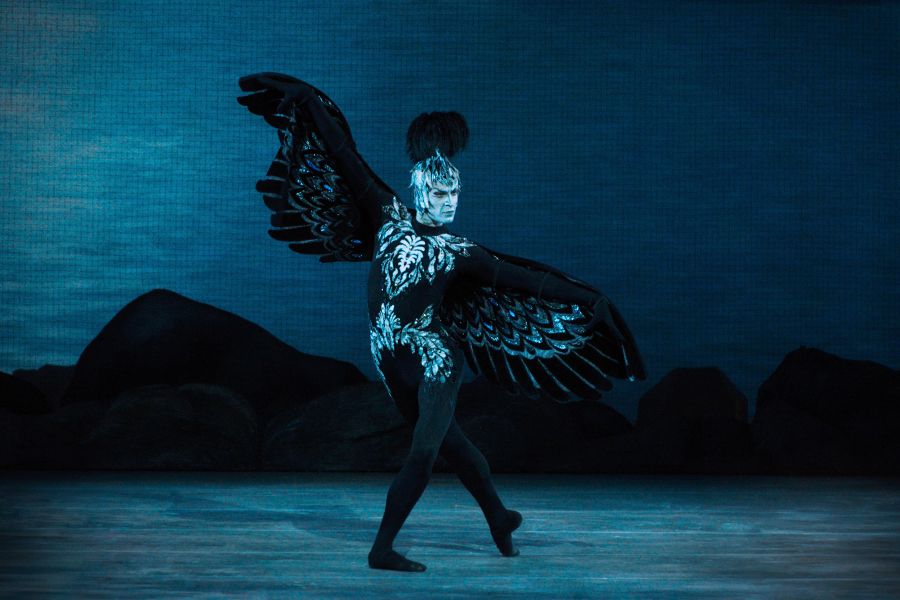 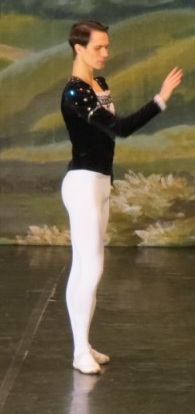 Актуальная ли сегодня музыка Петра Ильича Чайковского?